ACCESSOIRES XBOX ONE
Casque micro XBOX ONE
Casque pour Xbox One
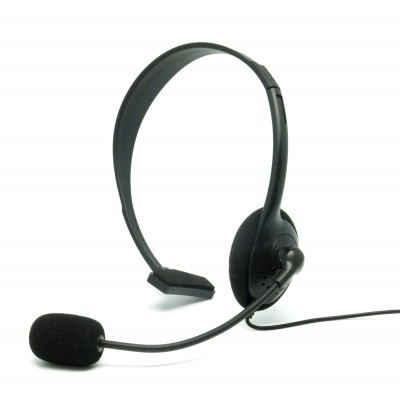 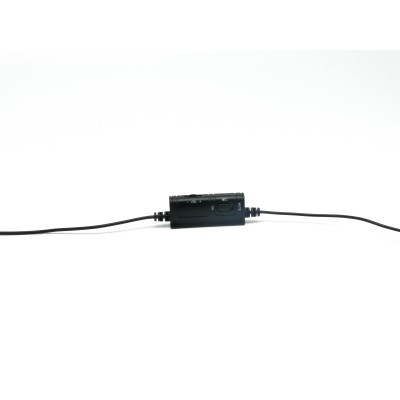 Caractéristiques techniques : 

Casque micro monaural confortable
Connectique directe à la manette Xbox one 
Télécommande avec réglages multiples
Micro anti-bruit léger et confortable
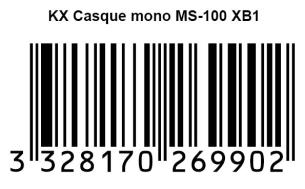 Ref Innelec : 	 61881102892     
Gencod : 	 3328170269902
Deee : 	 0,08 €
Prix public généralement constaté : 12,99€